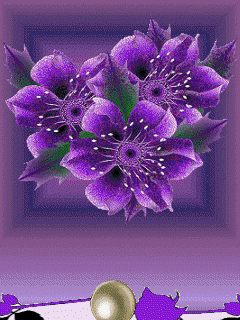 সবাইকে ফুলের শুভেচ্ছা
নামঃমোহাম্মদ ওছমান বেগ
সহকারী শিক্ষক,
বুড়িচং হাজী ফজরআলী উচ্চ বিদ্যালয়,বুড়িচং,কুমিল্লা 
মোবাইল-০১৮১৫৪০১৫৭৫
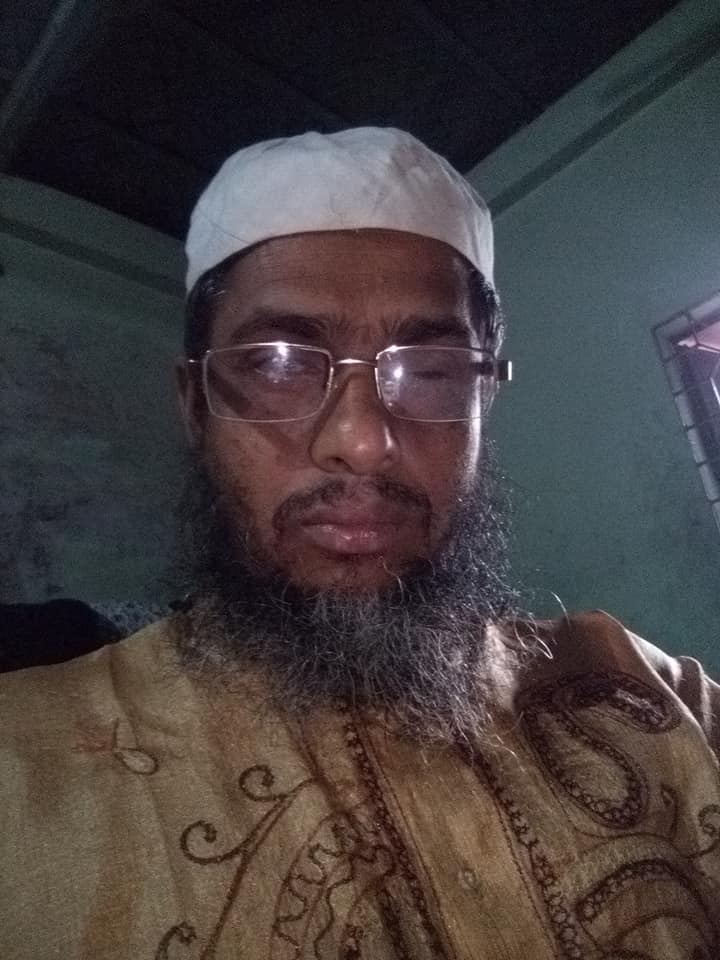 শ্রেনীঃ সপ্তম
বিষয়ঃইসলাম ও নৈ্তিক শিক্ষা
অধ্যায়ঃতৃতীয়, পাঠঃ ১২
পাঠশিরোনামঃ আল হাদিস
সময়ঃ ৫০ মিনিট
তারিখ-১৯/১০/২০১৯
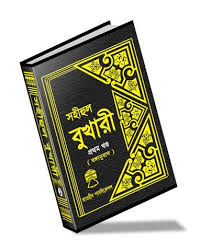 আল হাদিস
শিখন ফল
হাদিস কী বলতে পারবে
সিহাহ সিত্তাহ হাদিসের নামসমুহ বর্ননা করতে পারবে
সকল হাদিস বিশ্বাস করব,আমল করব কিসের তা ব্যাখ্যা করতে পারবে
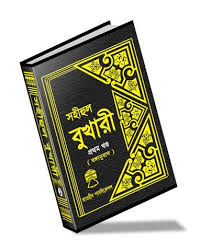 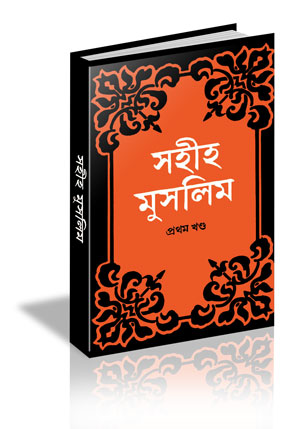 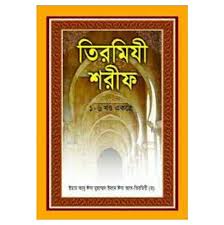 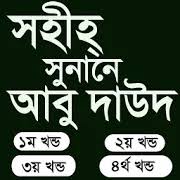 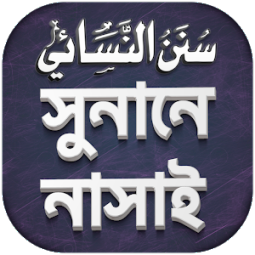 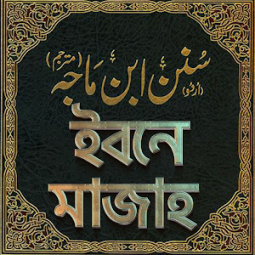 জোড়ায় কাজ
সিহাহ সিত্তাহ হাদিস গ্রন্থগুলোর নাম বর্ননা কর
নবুনবী (স) এর বানি
হাদিস অর্থ
সকল হাদিস বিশ্বাস  করব
আমরা আমল করব
সুন্নাহ
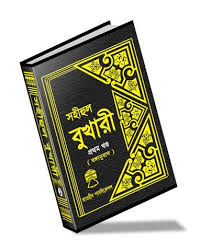 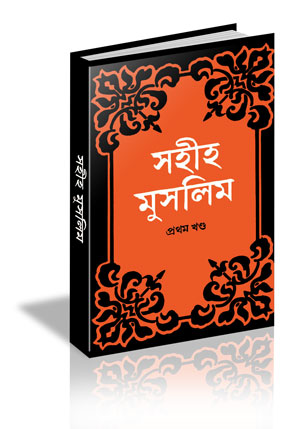 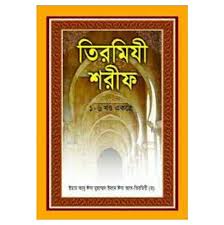 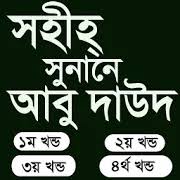 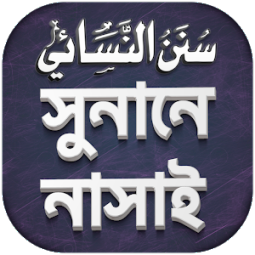 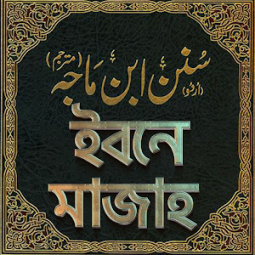 সকল হাদিস বিশ্বাস করতে হবে,আর আমরা আমল করব সুন্নাহ উপর ।সকল হাদিস সুন্নাহ নয়, সকল সুন্নাহ ই হাদিস।এই জন্য আহলে হাদিস হব না,আহলে সুন্নাহ হব।
দলগত কাজ
সকল হাদিস বিশ্বাস করব,আমল করব কিসের ব্যাখ্যা কর
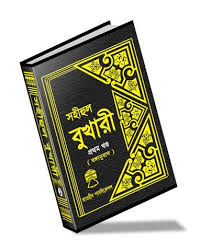 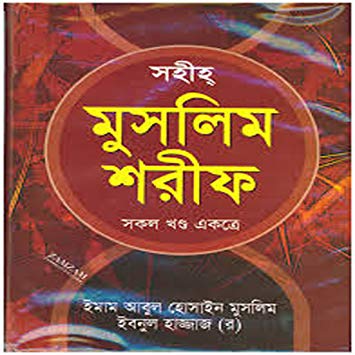 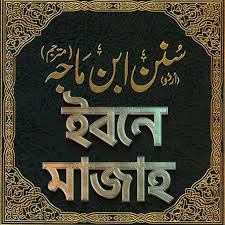 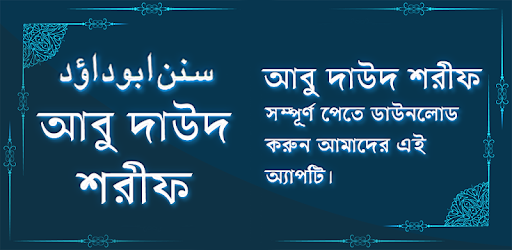 মূল্যায়ন
সুন্নাহ কি
হাদিস কি
সিহাহ সিত্তাহ কি
সিহাহ সিত্তাহ গ্রন্থ কয়টি
বাড়ির কাজ
সিহাহ সিত্তাহ গ্রন্থ সংকলনগনের নামের একটি তালিকা কর
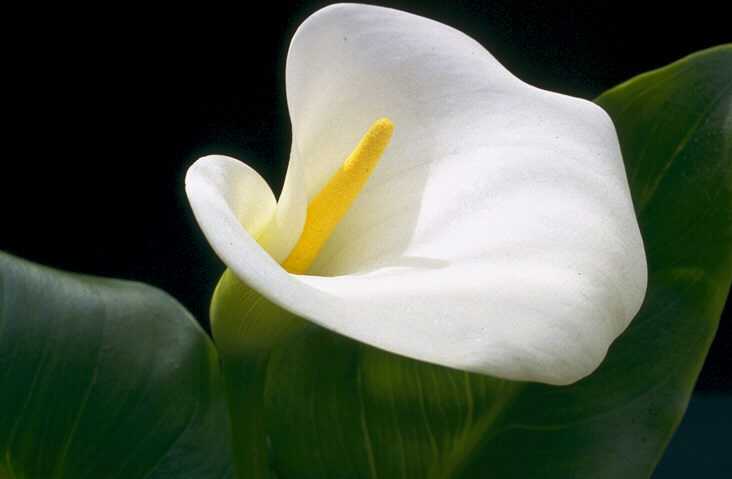 ধন্যবাদ